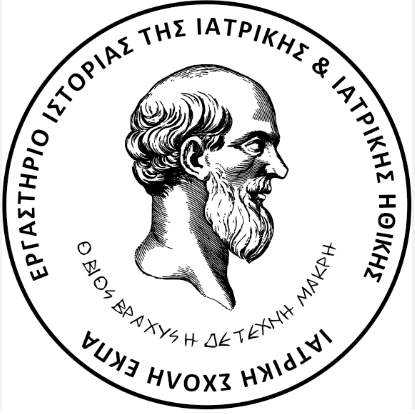 Η ηθική των αμβλώσεων
Μάρθα Βελονάκη
Υποψήφια διδάκτωρ -  
Ειδικευόμενη Ψυχιατρικής Παιδιού κι Εφήβου 

«Επιστημολογία, Ιστορία και Ηθική της Ιατρικής»
Ιατρική Σχολή ΕΚΠΑ
20/12/2024
Για την ιστορία…
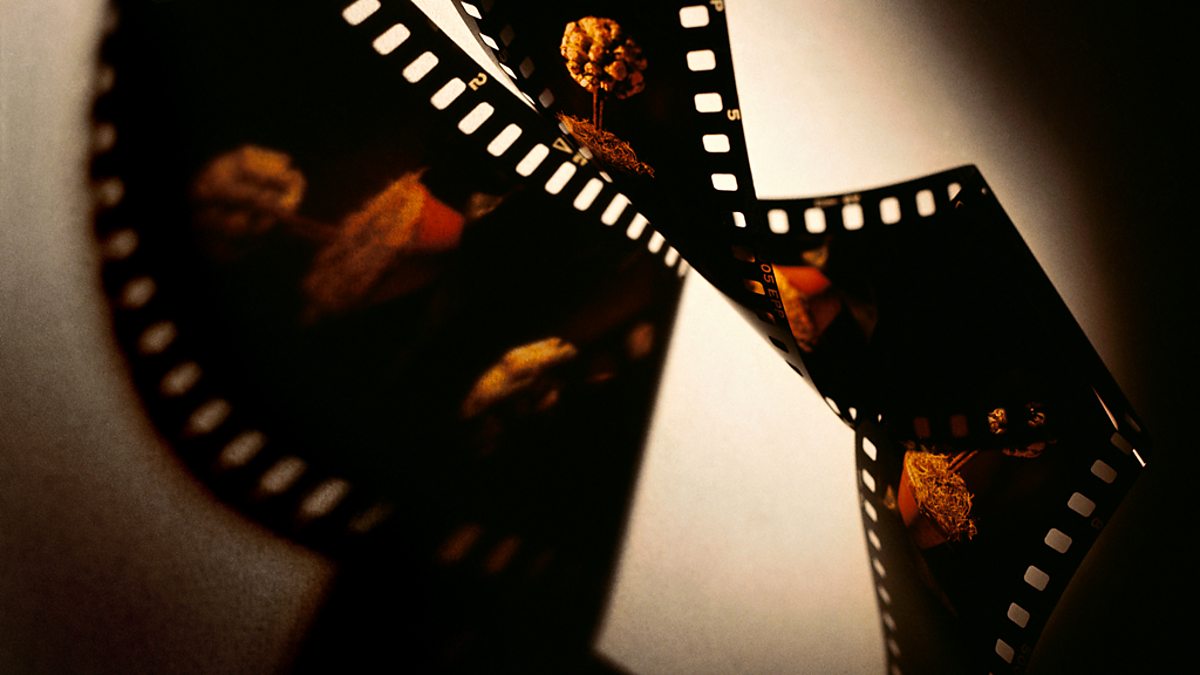 Πρώτη αναφορά στις αμβλώσεις: Πάπυρος του Ebers, 1600πΧ
Περιγραφή μεθόδου αφαίρεσης του κυήματος κατά το πρώτο, δεύτερο και τρίτο τρίμηνο 
Διάφορες τεχνικές όπως βότανα, κολπικές πλύσεις και κολπικά υπόθετα
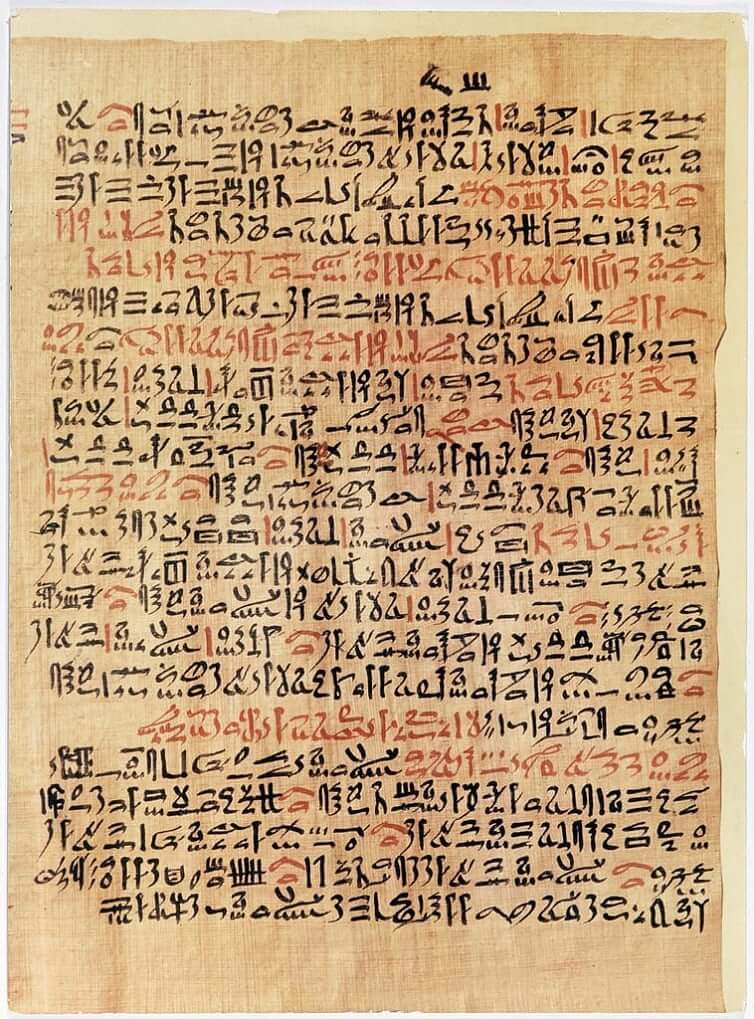 Αρχαία Ελλάδα Ι
Χωρίς ποινή για ανύπαντρη γυναίκα, εταίρα ή παντρεμένη γυναίκα με τη συγκατάθεση του συζύγου της 

Αριστοτέλης (384 - 322 π.Χ.) 
Επιτρεπτή μέχρι ένα ορισμένο χρονικό σημείο της κύησης, προτού το έμβρυο αποκτήσει την αίσθηση και τη ζωή
Υπέρ της θεσμοθέτησης της άμβλωσης ως μέσου ποσοτικού ελέγχου των γεννήσεων χάριν της διατήρησης της δημογραφικής σταθερότητας στο εσωτερικό μιας πόλης
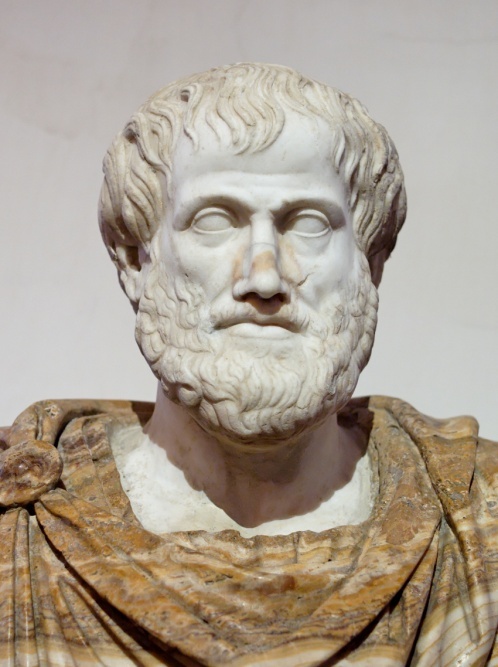 Αρχαία Ελλάδα ΙΙ
Όρκος Ιπποκράτη: «Ουδέ γυναικεί πεσσόν φθόριον δώσει» («να μη δώσω ποτέ σε γυναίκα φάρμακο για να αποβάλει») 
 γενική ή ειδική απαγόρευση;
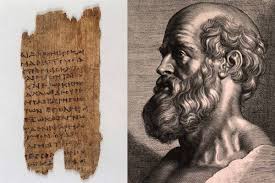 Ρωμαϊκή Αυτοκρατορία
Άμβλωση, φόνος των νηπίων των δούλων: 
	πρακτικές νόμιμες και συνηθισμένες

Το έμβρυο θεωρείτο μέρος του γυναικείου σώματος

Τιμωρία από την ενδεχόμενη προσβολή της πατρικής εξουσίας
Αμβλώσεις στον 20ο αιώνα: το παράδειγμα της Σοβιετικής Ένωσης
Μετά την επανάσταση του 1917: δυνατότητα για διενέργεια άμβλωσης σε κρατικές εγκαταστάσεις
Στο Β’ Παγκόσμιο Πόλεμο: αυτές οι εγκαταστάσεις έκλεισαν και οι αμβλώσεις έγιναν παράνομες 
Μετά το Β’ ΠΠ: γυναίκες στην εργασία  
	εκ νέου νομιμοποίηση των αμβλώσεων
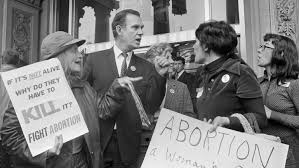 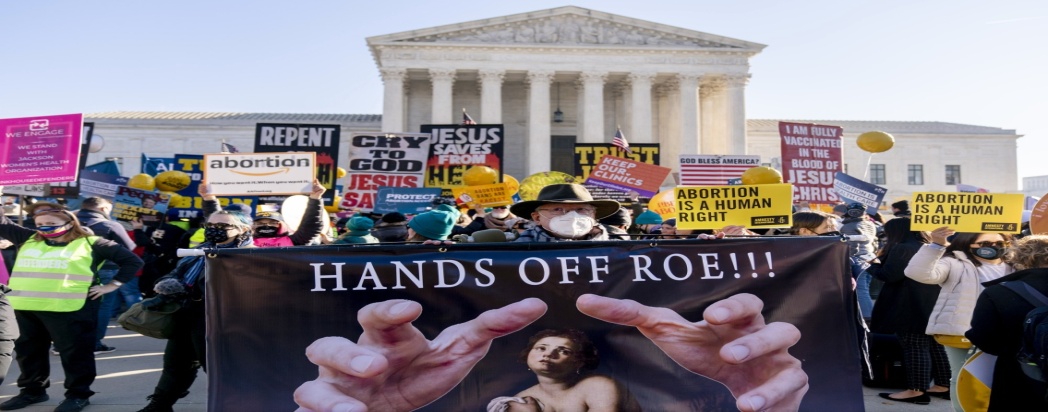 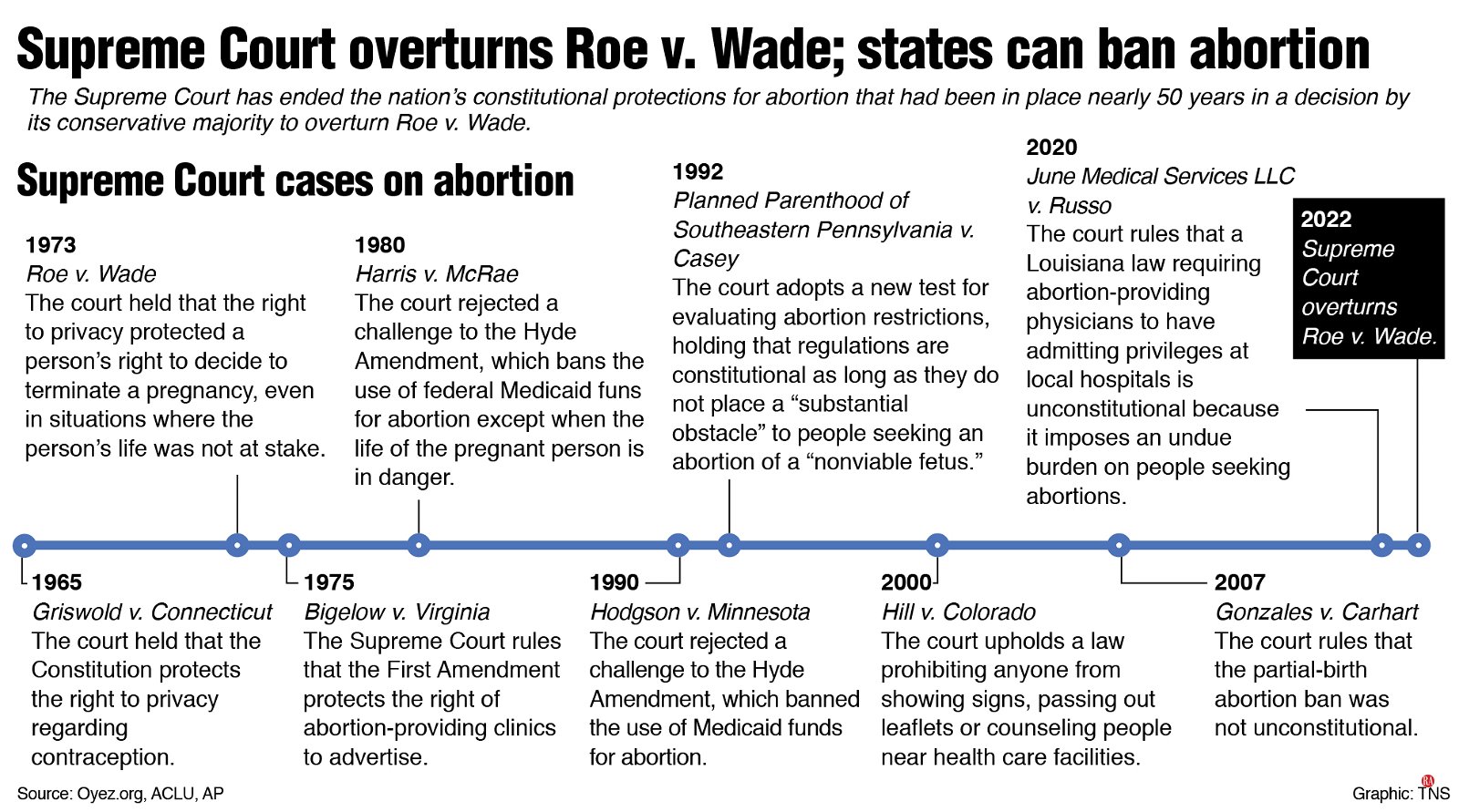 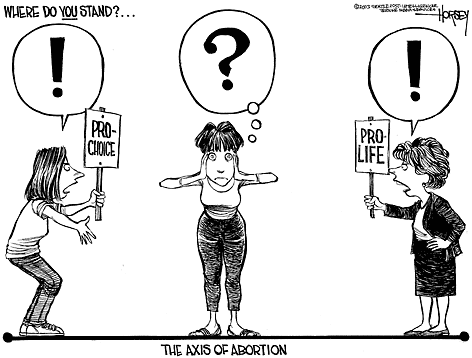 Υπέρμαχοι της ζωής vs Υπέρμαχοι της επιλογής
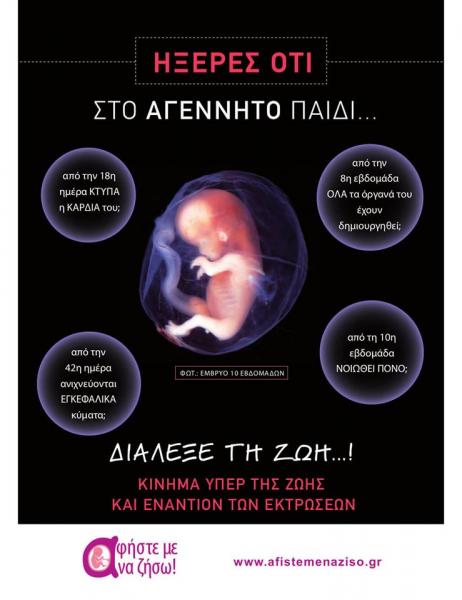 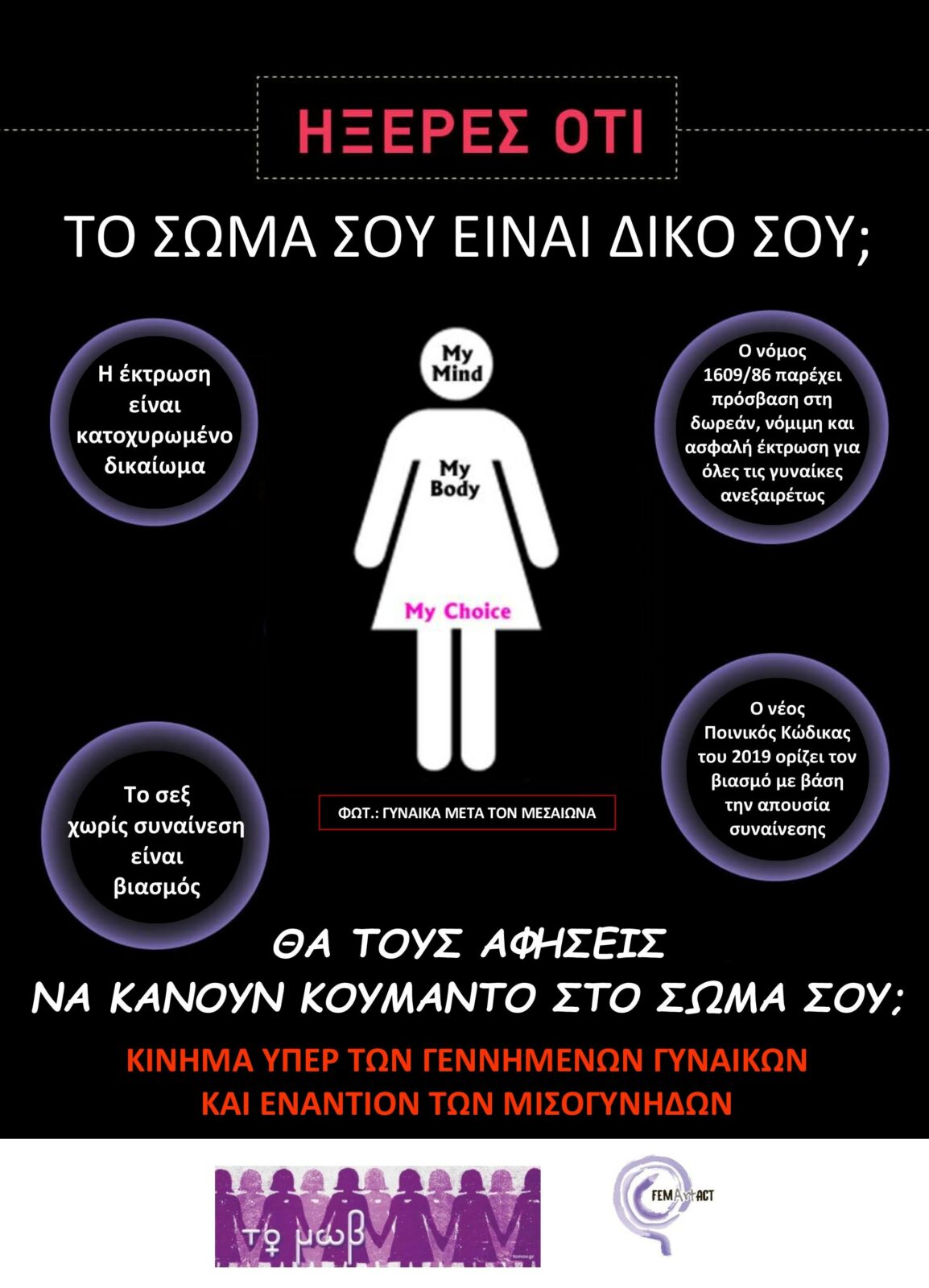 [Speaker Notes: Εξαρτάται από παράγοντες του ατόμου και έξω από το άτομο
Θρησκευτικές πεποιθήσεις
κοινωνικά
Προ και προ]
Η θέση κάθε ατόμου εξαρτάται από:
Προσωπικά χαρακτηριστικά 
θρησκευτικές πεποιθήσεις 
πολιτικές πεποιθήσεις
εκπαιδευτικό επίπεδο
επάγγελμα
πολιτισμικά στοιχεία κλπ 
τη χρονική στιγμή
την εκάστοτε περίπτωση
το ισχύον νομικό πλαίσιο
Νόμος & ηθική: αλληλεπιδρούν και συνδιαμορφώνονται
Σημασία χρονικού σημείου έναρξης της ανθρώπινης ζωής
Είναι κρίσιμης σημασίας για την αναγνώριση (ή μη) ανθρωπίνων δικαιωμάτων στο έμβρυο
Από τότε: 
αρχίζει να υπάρχει το ύψιστο έννομο αγαθό στην ιεραρχία των έννομων αγαθών, η ζωή. 
ζωή εμβρύου= ζωή μητέρας 
θάνατός εμβρύου = θάνατος γεννημένου ανθρώπου
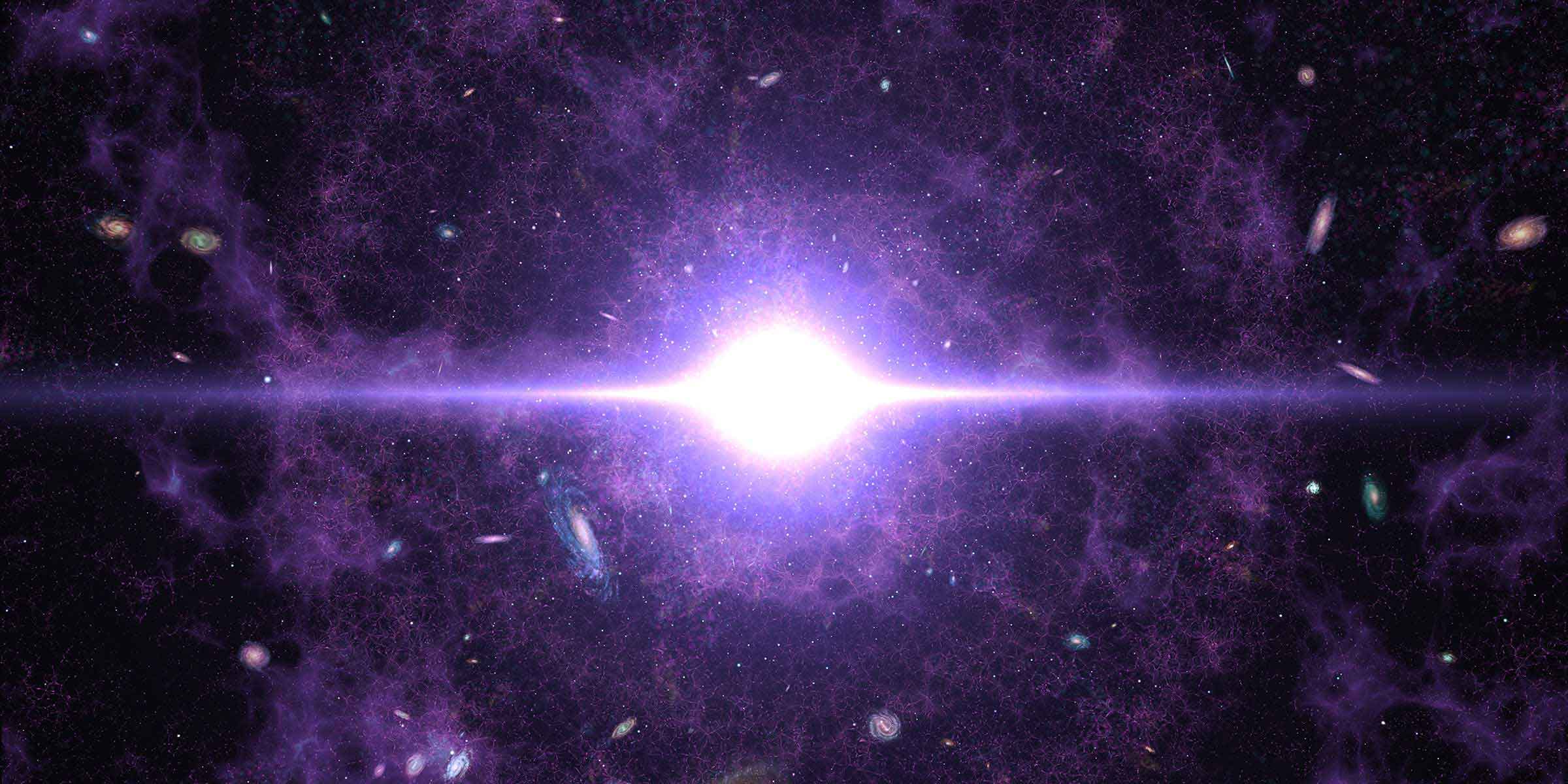 Εμβρυϊκή ανάπτυξη
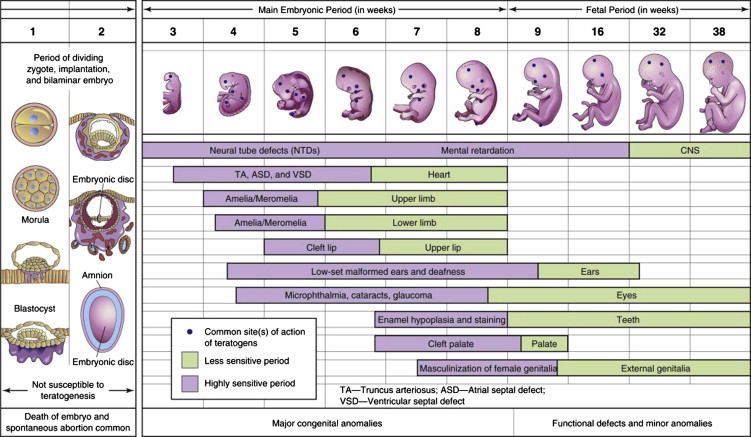 Πιθανά ορόσημα έναρξης πλήρως προστατευόμενης ζωής
Σύλληψη
Καρδιακή-αναπνευστική λειτουργία
Βιωσιμότητα
Αίσθημα πόνου
Συνείδηση-νευρολογική ανάπτυξη
Έναρξη της διαδικασίας που οδηγεί αναπόδραστα στη γέννηση
Εμφάνιση έστω και μέρους του σώματος
Πλήρης έξοδος από το μητρικό σώμα
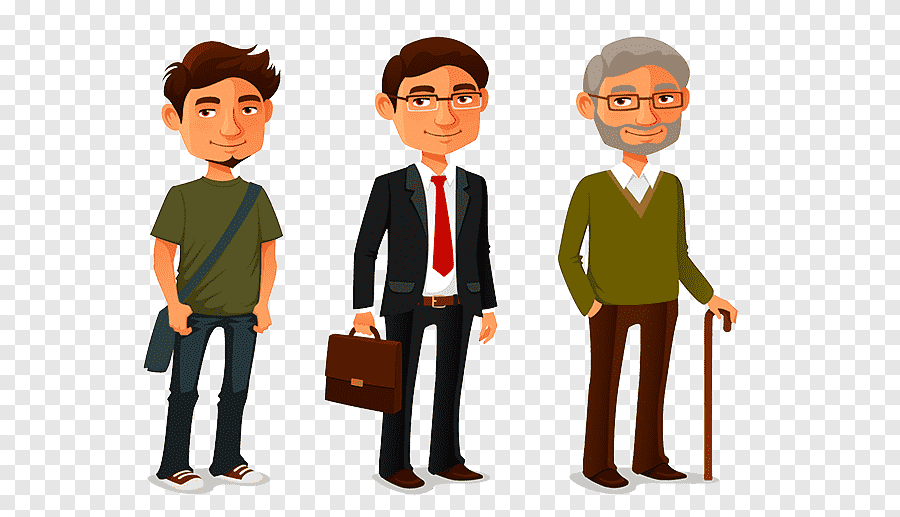 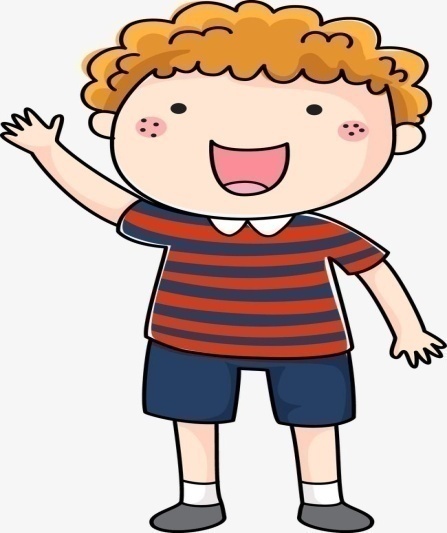 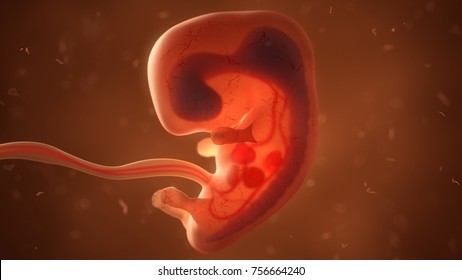 [Speaker Notes: Αυτά είναι τα οροσημα όμως αυτό δε σημαίνει ότι πριν τιποτα..ποιο είναι το στατους του εμβρύου, σταδιακή αναγνώριση]
Ελληνική Νομοθεσία
Αστικός Κώδικας: Άνθρωπος υπάρχει από την ολοκλήρωση του τοκετού, μόλις δηλαδή αποχωριστεί το ζωντανό βρέφος από το μητρικό σώμα 
	 Το  έμβρυο δεν μπορεί να θεωρείται υποκείμενο  συνταγματικών δικαιωμάτων
Κάποια πρώτα δικαιώματα ήδη από τη 14η μέρα (στο γονιμοποιημένο in vitro ωάριο)
Άμβλωση χωρίς αιτιολόγηση ως τη 12η εβδομάδα
[Speaker Notes: Σταδιακή αναγνώριση δικαιωμάτων 
Όχι άσπρο-μαύρο]
Τεχνητή διακοπή της κύησης
Υπό προϋποθέσεις το άδικο αίρεται σε περίπτωση:

Ανεπιθύμητης εγκυμοσύνης (12 εβδομάδες)
Ηθικής ένδειξης (19 εβδομάδες)
Ευγονικής ένδειξης
Ιατρικής ένδειξης
1. Ανεπιθύμητη εγκυμοσύνη
Ελεύθερη, χωρίς αιτιολόγηση διακοπή
Το συμφέρον της εγκύου να αποφασίζει για το αν επιθυμεί να έχει παιδί ή όχι κρίνεται σημαντικά ανώτερο από τη ζωή του εμβρύου.
Πριν τη συμπλήρωση 12 εβδομάδων
Ρουμανία 1966
Απαγόρευση άμβλωσης και αντισύλληψης για τις γυναίκες <40 ετών με λιγότερα από 4 παιδιά
↑ γεννήσεων + φτώχεια  παιδιά στα ορφανοτροφεία του κράτους
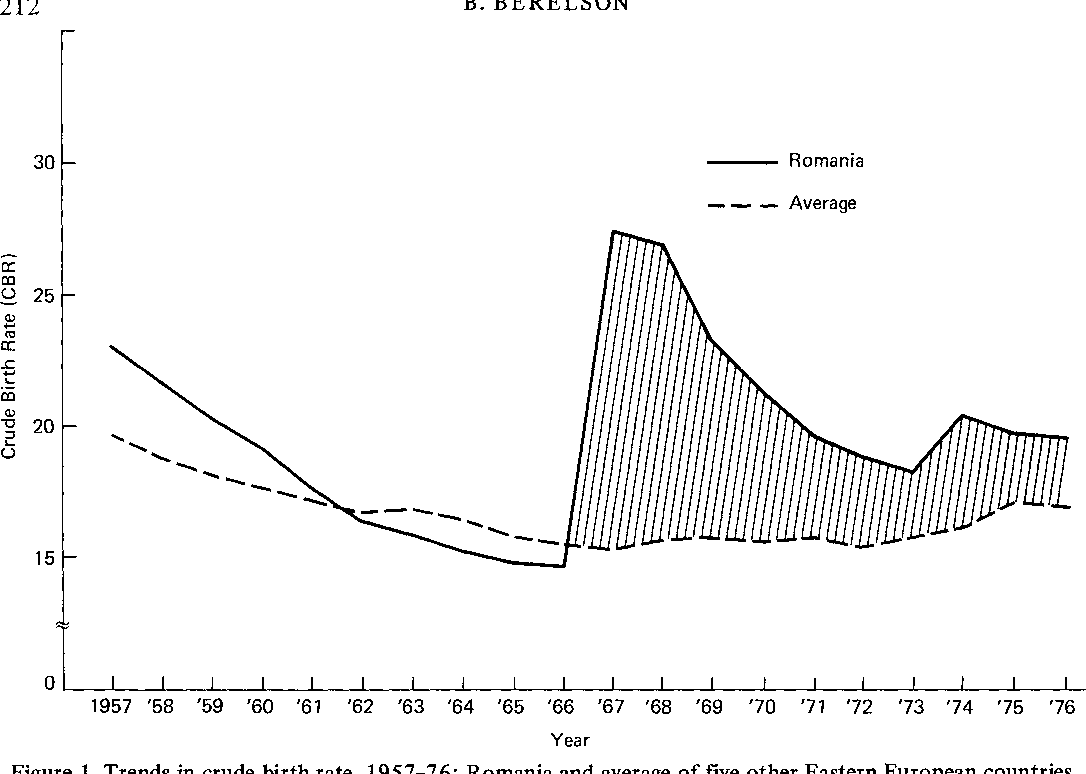 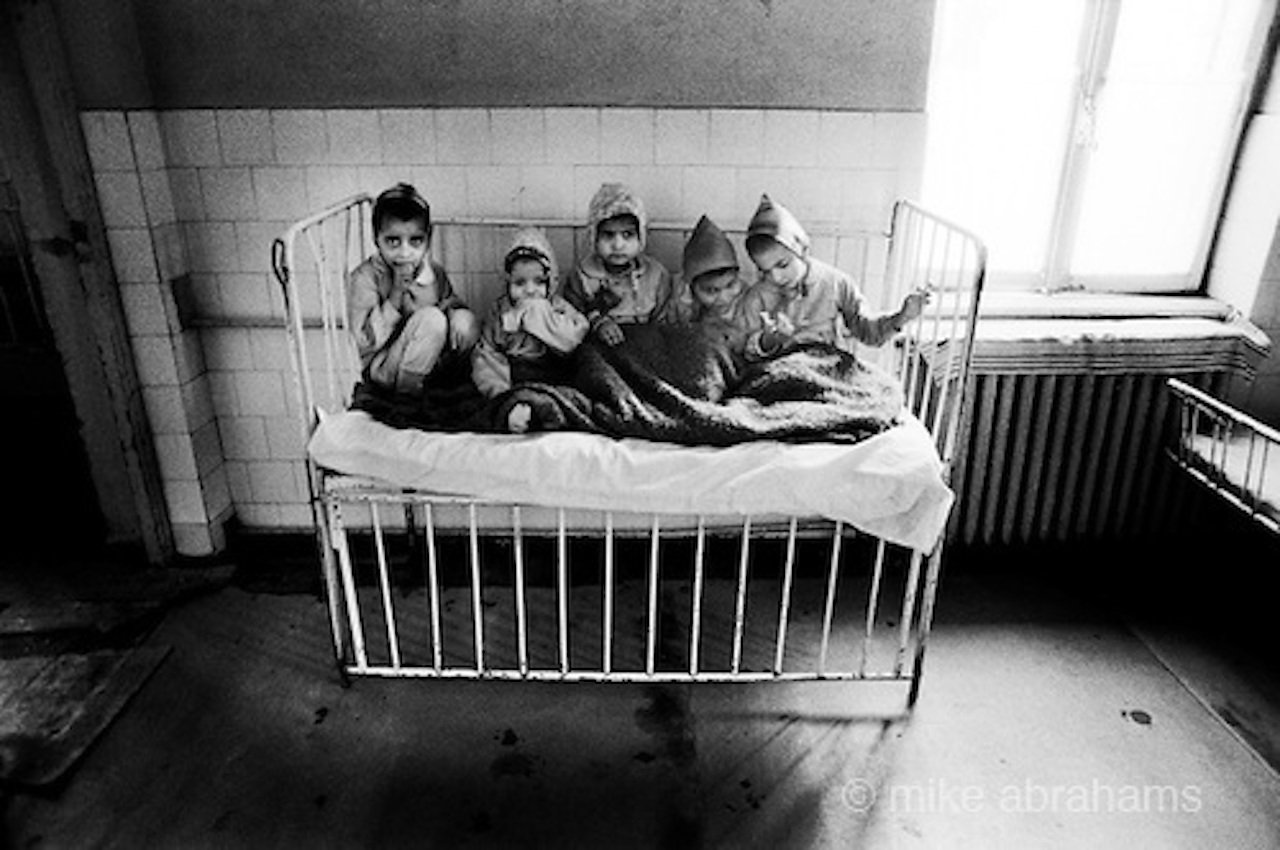 2. Ηθική Ένδειξη
Η εγκυμοσύνη να είναι αποτέλεσμα ορισμένων εγκλημάτων κατά της γενετήσιας ελευθερίας (βιασμός, αποπλάνηση ανηλίκου…)

Πριν τη συμπλήρωση 19 εβδομάδων
Υπόθεση Roe vs Wade
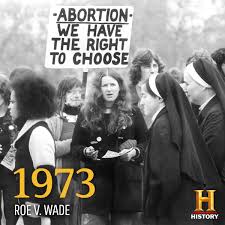 1969: η Norma McCorvey (Jane Roe) αιτήθηκε άμβλωση επικαλούμενη βιασμό. Λόγω απαγόρευσης των αμβλώσεων στις ΗΠΑ (εκτός από τις περιπτώσεις κινδύνου της ζωής της μητέρας): το αίτημα απορρίφθηκε και γέννησε
Απόφαση από το Ανώτατο Δικαστήριο των ΗΠΑ, 1973: η άρνηση της άμβλωσης αντιτίθεται στα συνταγματικά δικαιώματα για προσωπική ζωή (privacy- 14th amendment) 
 Αναγνώριση δικαιώματος στην άμβλωση το πρώτο τρίμηνο της εγκυμοσύνης στις ΗΠΑ
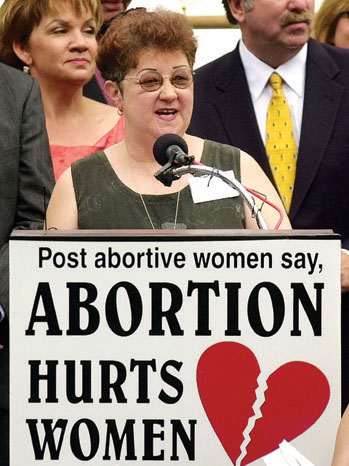 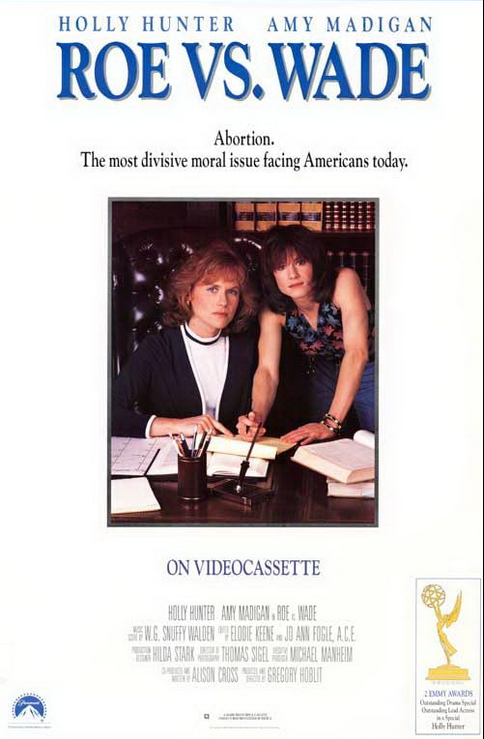 3. Ευγονική ένδειξη («αρνητική ευγονική»)
Προγεννητική διάγνωση: ενδείξεις σοβαρής ανωμαλίας του εμβρύου που συνεπάγονται τη γέννηση παθολογικού νεογνού

Χωρίς χρονικό περιορισμό
Ζημιογόνος ζωή (Wrongful life)Υπόθεση Perruche
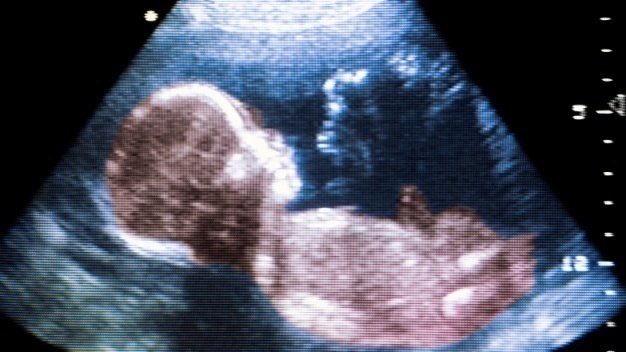 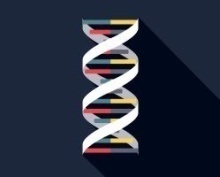 Συμπτώματα ερυθράς σε έγκυο που είχε έρθει σε επαφή με ασθενή
εξετάσεις για έλεγχο του εμβρύου,
επιθυμία για τεχνητή διακοπή της κύησης σε περίπτωση προσβολής του εμβρύου
1η: εξέταση αίματος: (-), 2η: προσβολή του εμβρύου
Ιατρός: έγκυρη η 1η εξέταση, εγκυμοσύνη χωρίς προβλήματα
Γέννηση νεογνού με αναπηρίες, αναμφισβήτητα  λόγω της ενδομήτριας λοίμωξης
1989: αγωγή από ζεύγος και τέκνο
 Απόφαση 2000: εφόσον τα σφάλματα, που διαπράχθηκαν ... εμπόδισαν την έγκυο να ασκήσει το δικαίωμά της να προβεί σε τεχνητή διακοπή της κύησης, προκειμένου να αποφύγει τη γέννηση ενός παιδιού με αναπηρία, το τελευταίο μπορεί να ζητήσει την αποκατάσταση της ζημίας που προέρχεται από την αναπηρία αυτή και προκλήθηκε από τα εν λόγω σφάλματα
 Απόφαση 2002: κανείς δεν μπορεί να επικαλεστεί ζημία που οφείλεται σε μόνο το γεγονός ότι γεννήθηκε
4. Ιατρική ένδειξη
Κίνδυνος θανάτου ή βαριάς σωματικής ή ψυχικής βλάβης της εγκύου

Ο μοναδικός τρόπος να αποτραπεί ο κίνδυνος να είναι η διακοπή της εγκυμοσύνης

Χωρίς χρονικό περιορισμό
Υπόθεση: Tysiac κατά Πολωνίας
Στέρηση του δικαιώματος στην τεχνητή διακοπή της κύησης για λόγους υγείας της εγκύου  σοβαρή επιδείνωση της όρασής της κι επακόλουθη αναπηρία
Απόφαση: Ευρωπαικό Δικαστήριο Ανθρωπίνων Δικαιωμάτων 20.03.2007
 Το πολωνικό κράτος δεν προβαίνει σε θετικές πράξεις εξασφάλισης της προστασίας της σωματικής ακεραιότητας των μελλουσών μητέρων
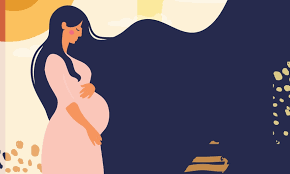 Προϋποθέσεις για τη διακοπή της εγκυμοσύνης Ι
Βούληση της εγκύου (συναίνεση ελεύθερη και όχι ύστερα από σωματική ή ψυχολογική βία)

Δεν απαιτείται η συναίνεση του συζύγου ή συντρόφου
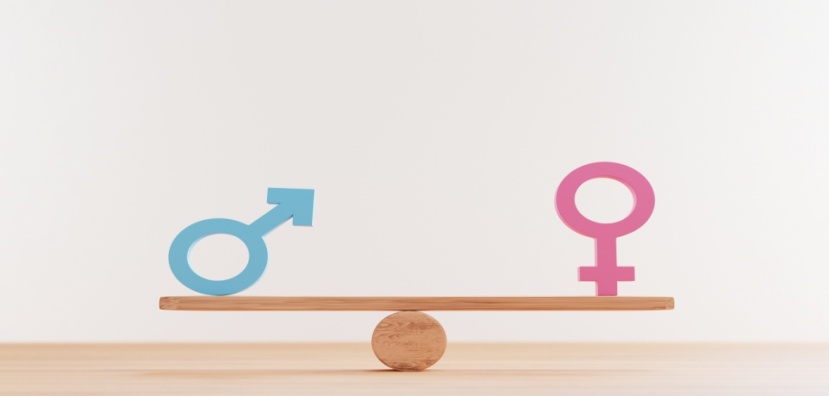 Προϋποθέσεις για τη διακοπή της εγκυμοσύνης ΙΙ
Από ιατρό μαιευτήρα-γυναικολόγο
Με συμμετοχή αναισθησιολόγου
Προϋποθέσεις ως προς τη νοσηλευτική μονάδα (ιατρικός εξοπλισμός, προσωπικό, χειρουργείο, υποδομή για μετάγγιση αίματος…)
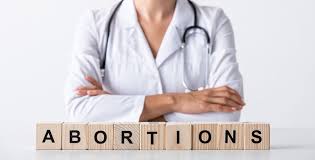 Ένσταση ηθικής συνείδησης
Άρθρο 31 του Νόμου 3418/2005 (κώδικας ιατρικής δεοντολογίας): «ο ιατρός μπορεί να επικαλεσθεί τους κανόνες και τις αρχές της ηθικής συνείδησής του και να αρνηθεί να εφαρμόσει ή να συμπράξει στις διαδικασίες τεχνητής διακοπής της κύησης, εκτός εάν υπάρχει αναπότρεπτος κίνδυνος για τη ζωή της εγκύου ή κίνδυνος σοβαρής και διαρκούς βλάβης της υγείας της»
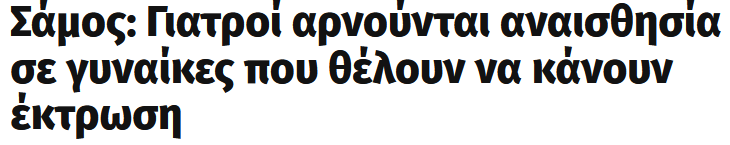 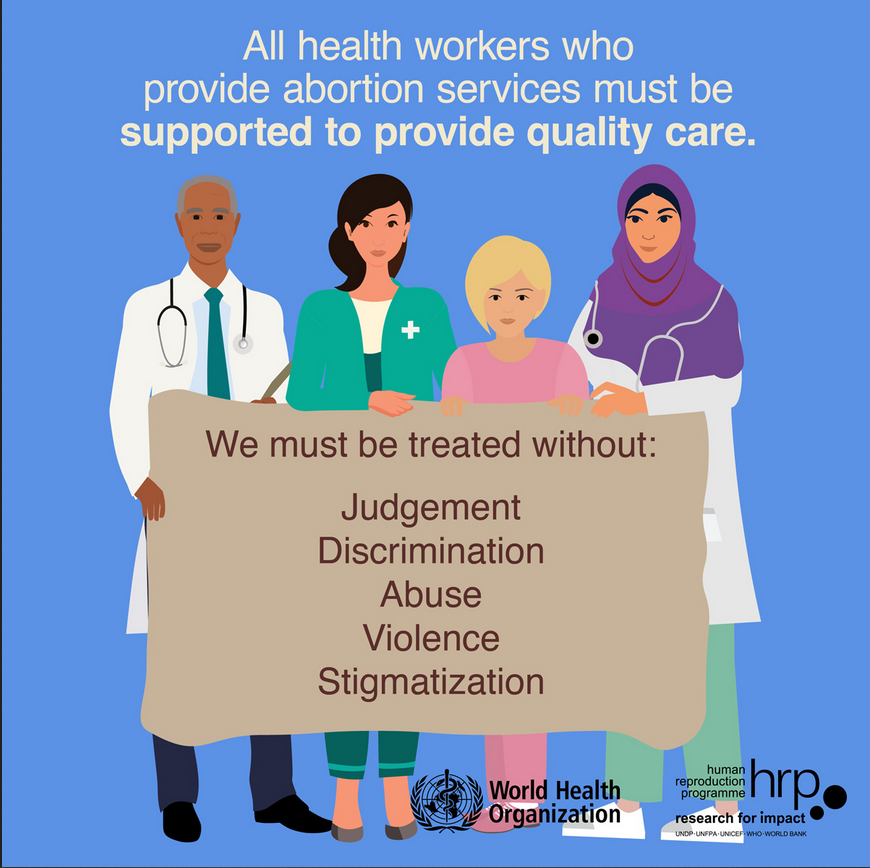 Στην Ευρώπη…
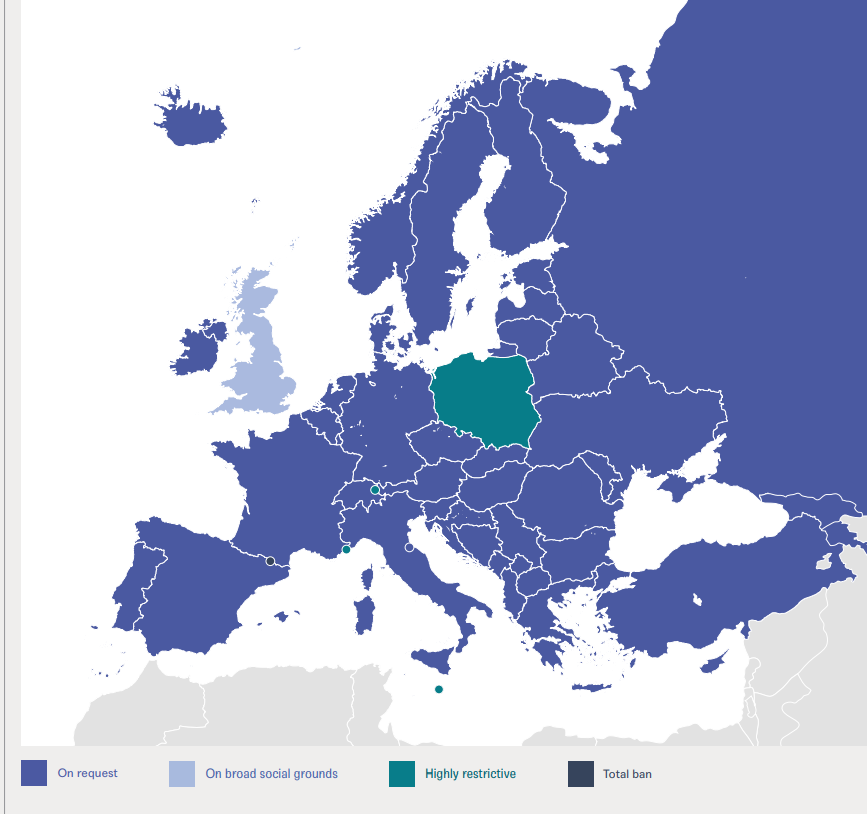 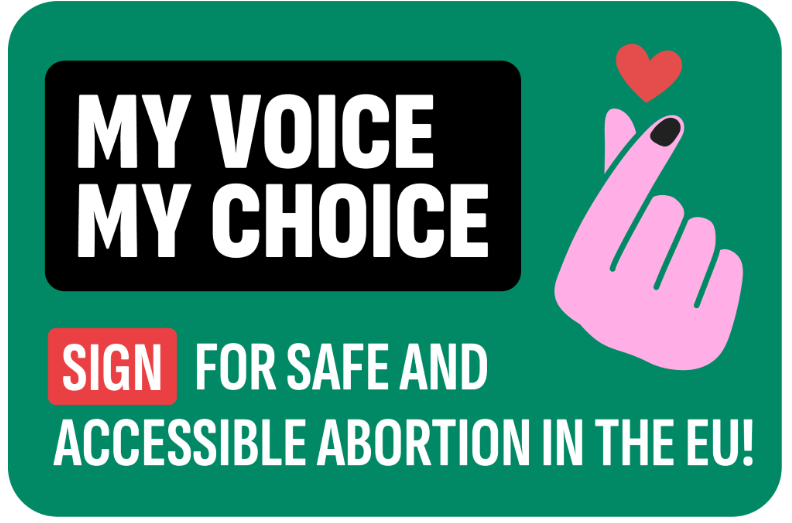 Σε παγκόσμιο επίπεδο…
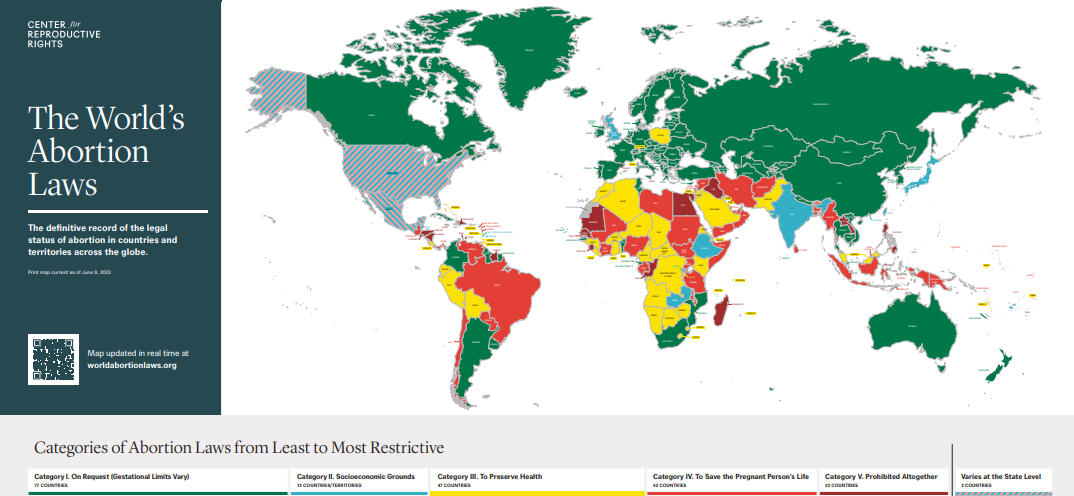 ΠΟΥ- Ηνωμένα Έθνη
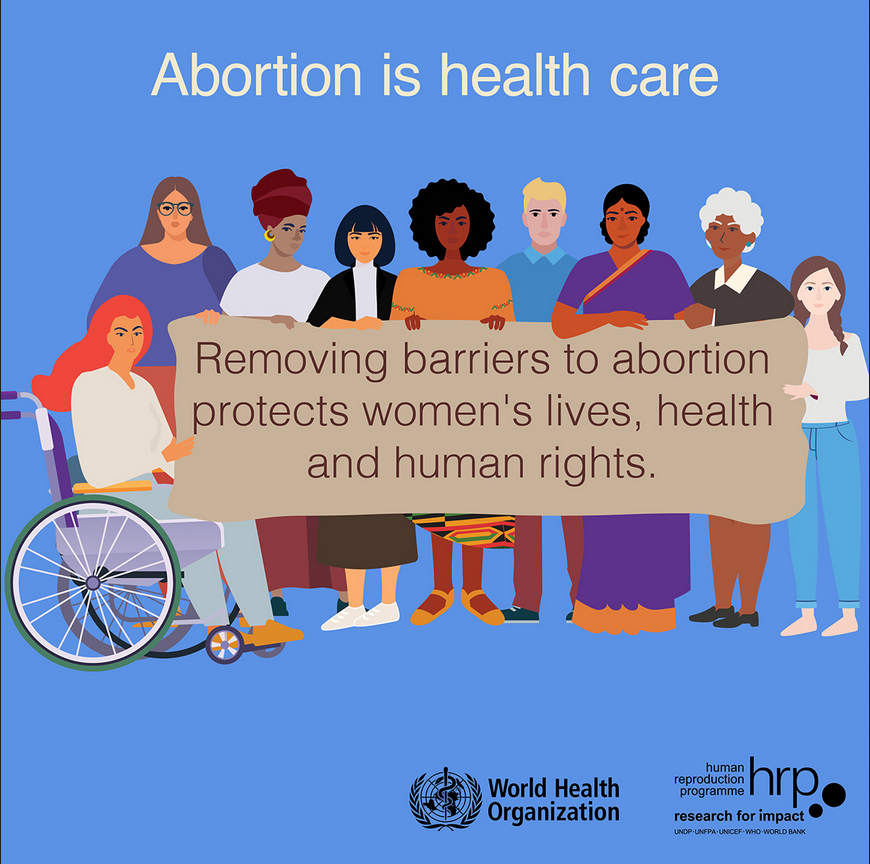 World Contraception Day: 26/9International Safe Abortion Day: 28/9
Ποιότητα, διαθεσιμότητα, προσβασιμότητα των υπηρεσιών σεξουαλικής και αναπαραγωγικής υγείας για όλους
https://www.who.int/podcasts/episode/science-in-5/episode--80---abortion#
https://www.youtube.com/watch?v=BgcXT6dIB_I
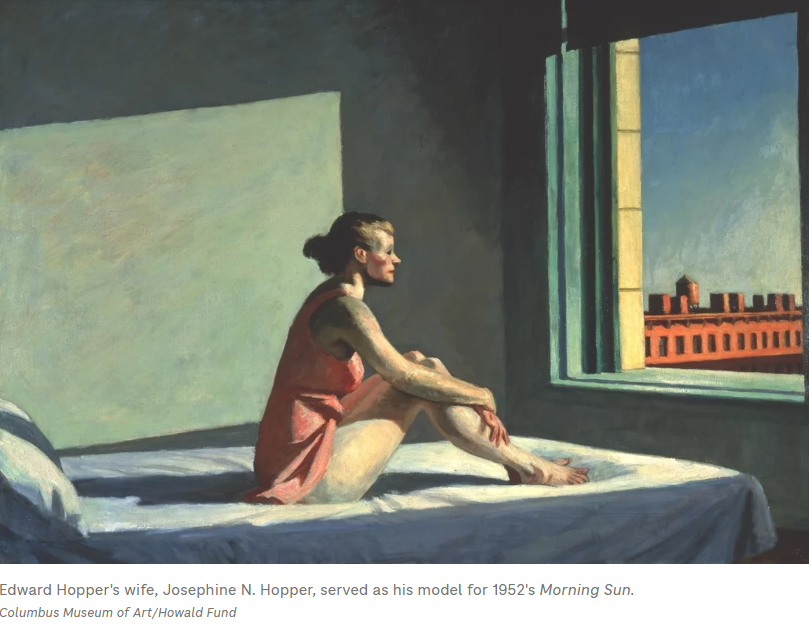